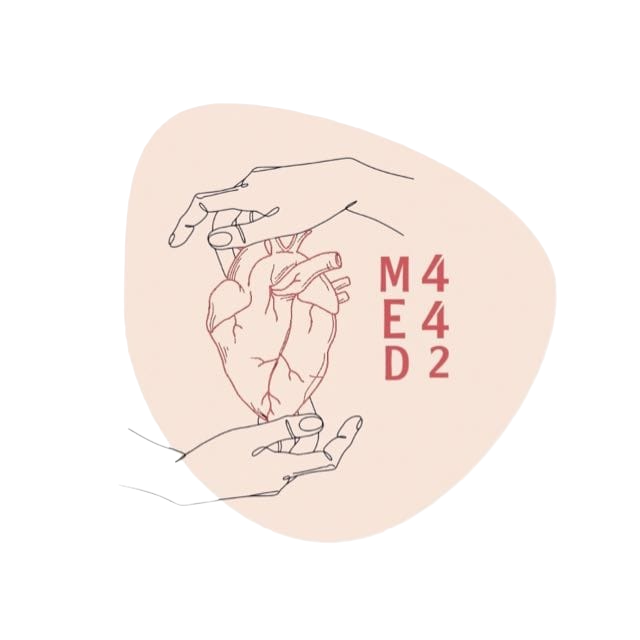 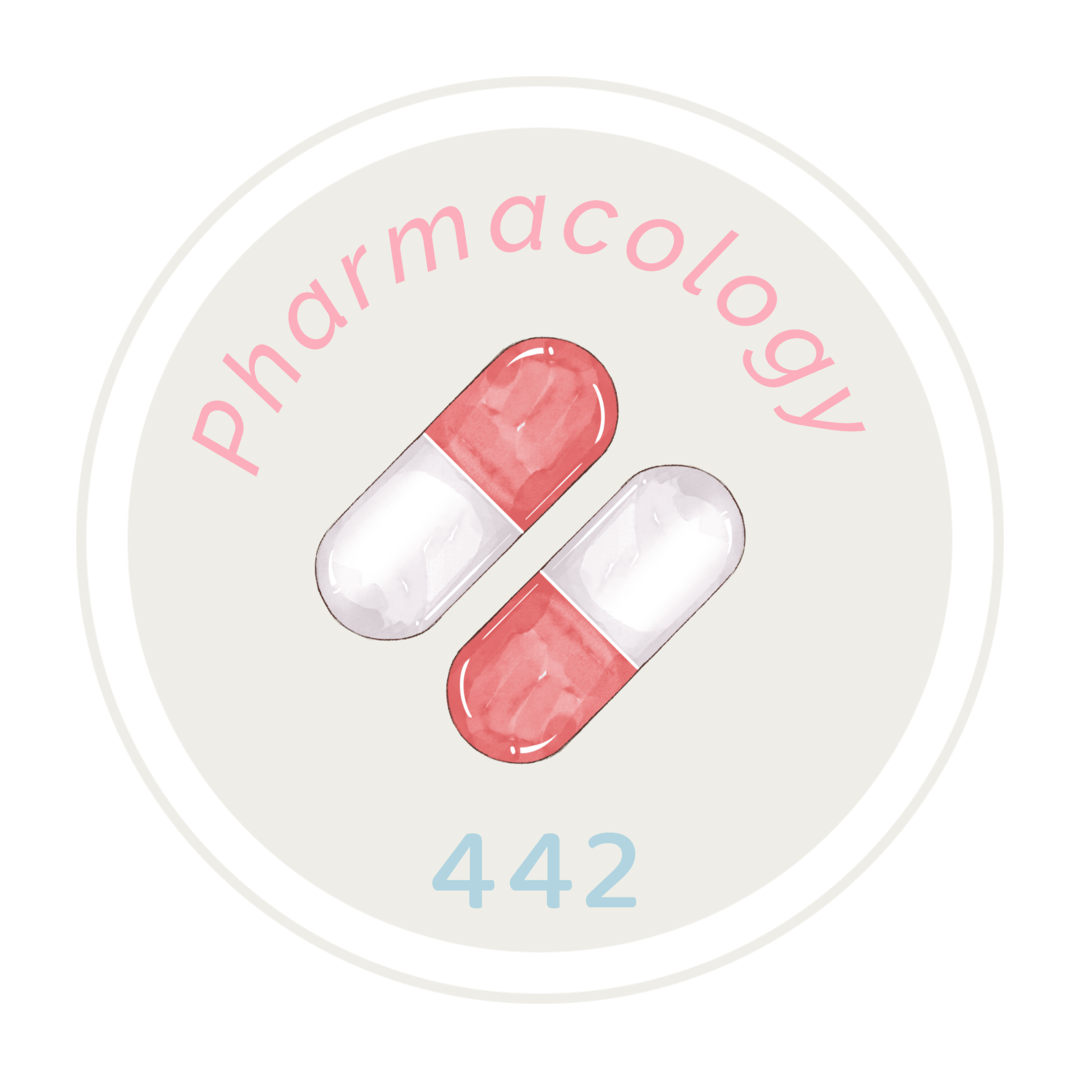 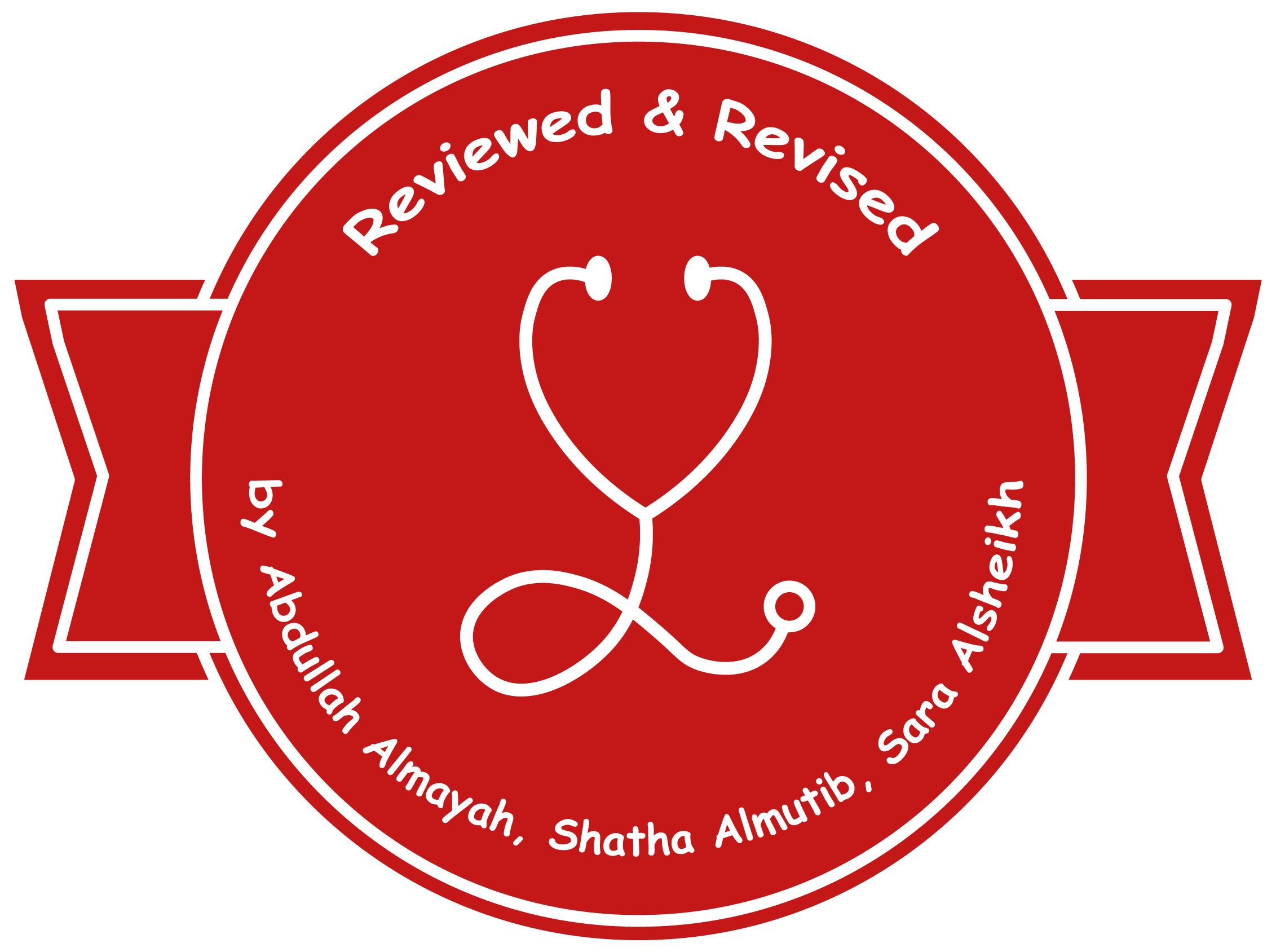 #12\13
Hyperlipidemia
Objectives:
● Define hyperlipidemia vs normal lipid levels.
● Discuss the non-pharmacological treatment of hyperlipidemia.
● Classify lipid lowering agents targeting exogenous & endogenous pathways.
● Expand on the pharmacology of drugs related to each group.
● Hint on adjuvant drugs that can help in lipid lowering.
Editing File
Main Text 
Female Slides 
Male Slides 
Important 
Doctors Notes 
Extra
helpful Videos:
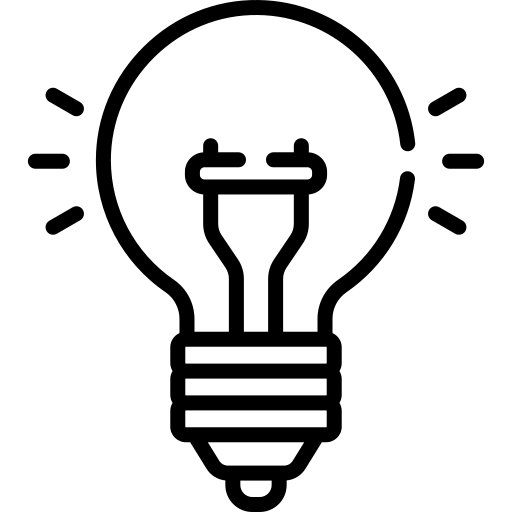 Introduction to Hyperlipidemia
Lipids originate from 2 sources
Exogenous
Endogenous
Ingested and processed in the intestine.
Synthesized in the liver.
Hyperlipidemia
- Hyperlipidemia is a major cause of atherosclerosis which may lead to Cardiovascular diseases and ischemic cerebrovascular disease. 
- Denotes abnormally ↑ levels of any or all Lipids and/or Lipoproteins [LP] in blood.
Principle lipids in the blood
Non-esterified fatty acids (NEFA)
Cholesterol (C)
Triglycerides (TG)
Phospholipids (PL)
Cholesterol esters (CE)
Extra Information:
Lipoproteins: 
- Endogenous molecules that contain both proteins and lipids in their structure.
- transport (carry) lipids around the body in 
the blood.
-*All are Atherogenic Particles except HDL.
- CM = chylomicron      - VLDL = very–low-density lipoprotein 
- LDL = low-density lipoprotein -  IDL = intermediate-density lipoprotein
Therapeutic strategies for treatment of hyperlipidemia
Therapeutic lifestyle changes: (Non-pharmacological)
Cessation of hazardous habits; smoking, alcohol...
Regular exercise & Loss of weight.
Eat food high in antioxidants vitamins.
Avoid trans-fatty acids & acute increase in Cholesterol intake.
Healthy Diet;
Optimal quantitative & qualitative fat content Diet has <30% of calories as fat, <7% as saturated fat and <200 mg cholesterol/day.
Use vegetable oils
 rich in unsaturated fatty acids: oleic acid, linoleic acid & linolenic acids.Diet should also contain plant stanols (interfere with the formation of micellar cholesterol) . and soluble fibers.
Can achieve a fall in LDL/C of 8-15%, but long-term compliance is a problem.
Antihyperlipidemic Drugs
Classified according to:
1- Site of action:

1- Agents targeting exogenous cholesterol:
 -Resins : Colestipol ,Colesevelam & cholestyramine 
-Ezetimibe 

2- Agents targeting endogenous cholesterol: 
-Statins 
-Fibrates
 -Nicotinic acid 

3- Adjuvant agents:
 - Omega-3-Fatty Acids,
 - Stanols
2- Mechanism of action: 

1- Inhibits cholesterol absorption in the intestine:
 -Ezetimibe 

2- Sequester bile acids in the intestine: 
-Exchange resins 

3- Inhibits synthesis of cholesterol: Inhibitors of HMG-CoA reductase -Statins

 4- Alter relative levels & patterns of different plasma LPs:
 -Fibrates, Nicotinic acids (Niacins)
Antihyperlipidemic agents
Endogenous
Exogenous
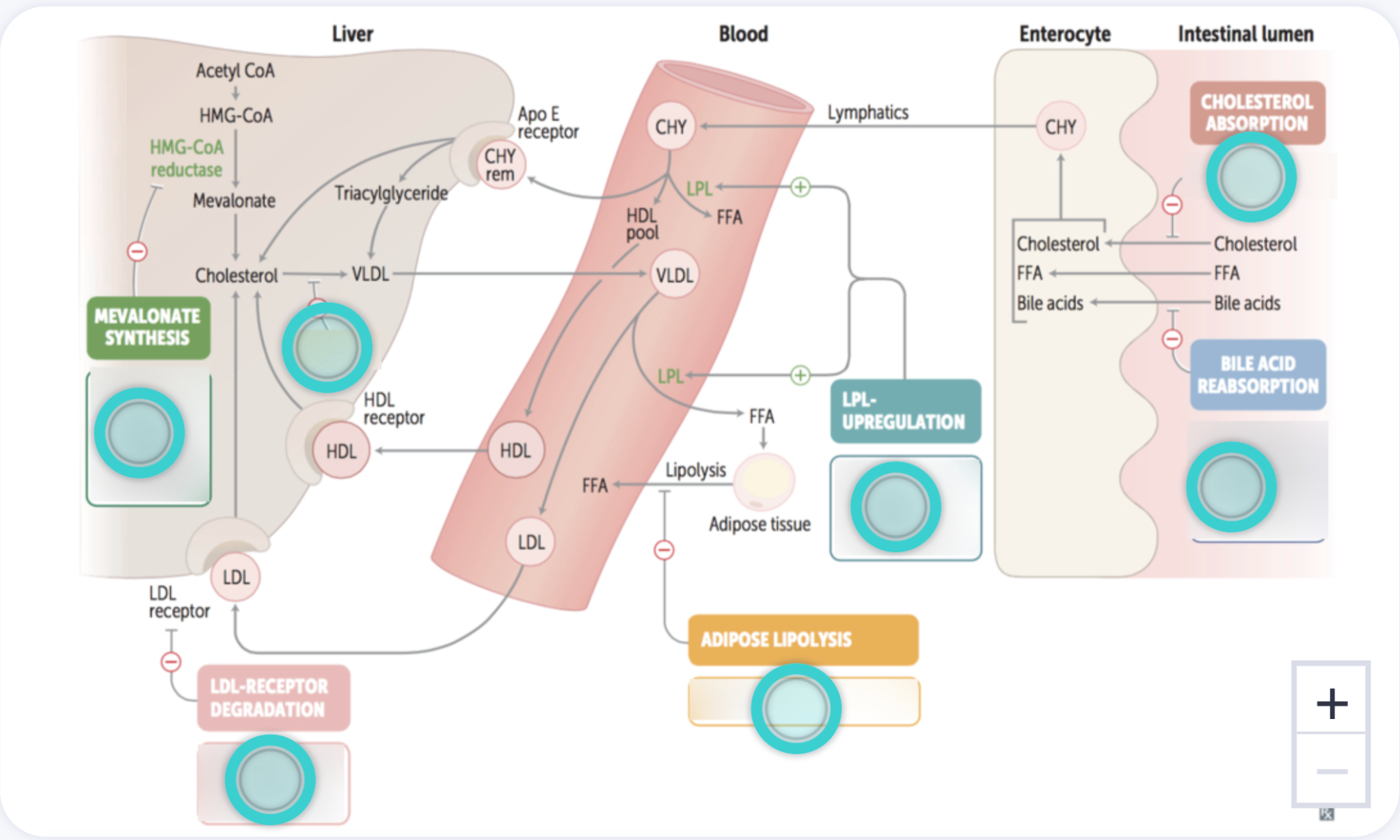 Ezetimibe
Niacin
Statins
Resins
Fibrates
Niacin
Extra explanation of the diagram by females’ Dr:
Cholesterol is first synthesized in the liver, converted to bile acid and secreted into the the intestine. Most of the bile acid that’s secreted in the intestine is reabsorbed, this is called the enterohepatic circulation of bile acid.

- Agents targeting exogenous cholesterol:
 1- Resins:  they bind with bile acid forming an insoluble complex that is excreted in feces instead of being reabsorbed, leading to the disruption of enterohepatic circulation 
2- Ezetimibe: prevents the cholesterol absorption in the intestine.

- Agents targeting endogenous cholesterol: 
1- Statins: Mainly act by inhibiting HMG-CoA reductase enzyme which converts HMG-CoA to Mevalonic acid that gets converted to cholesterol. They also increase the LDL uptake by the liver, thus decreasing cholesterol levels in the blood. 
2- Fibrates: Lead to marked reduction in Triglycerides by stimulating lipoprotein lipase enzyme that breaks down TGs into free fatty acids.
Statins and Fibrates also improve the endothelial function, that’s why they are used in patients with endothelial dysfunction such as diabetics.
3- Niacin
 
Looks complicated? No worries! all drugs are explained in details in next slides.
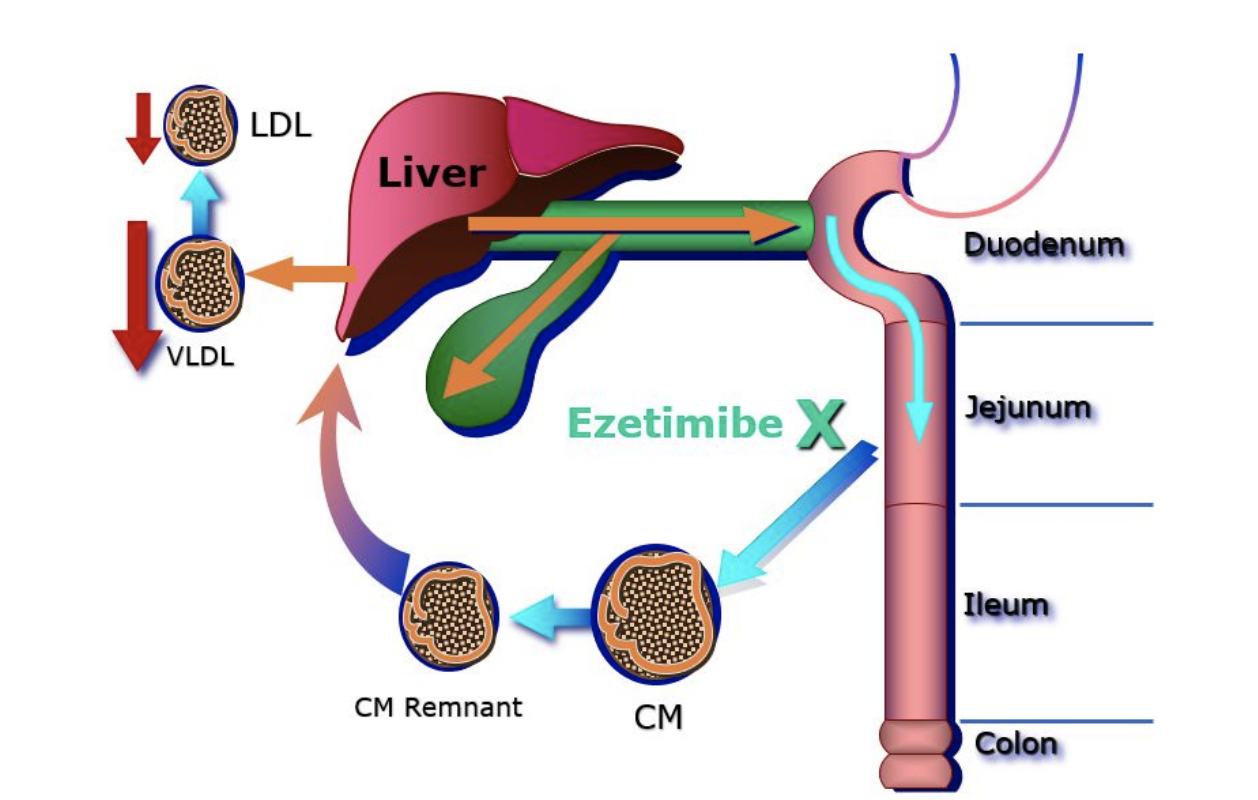 Females’ Dr: 
Exact percentages are not important
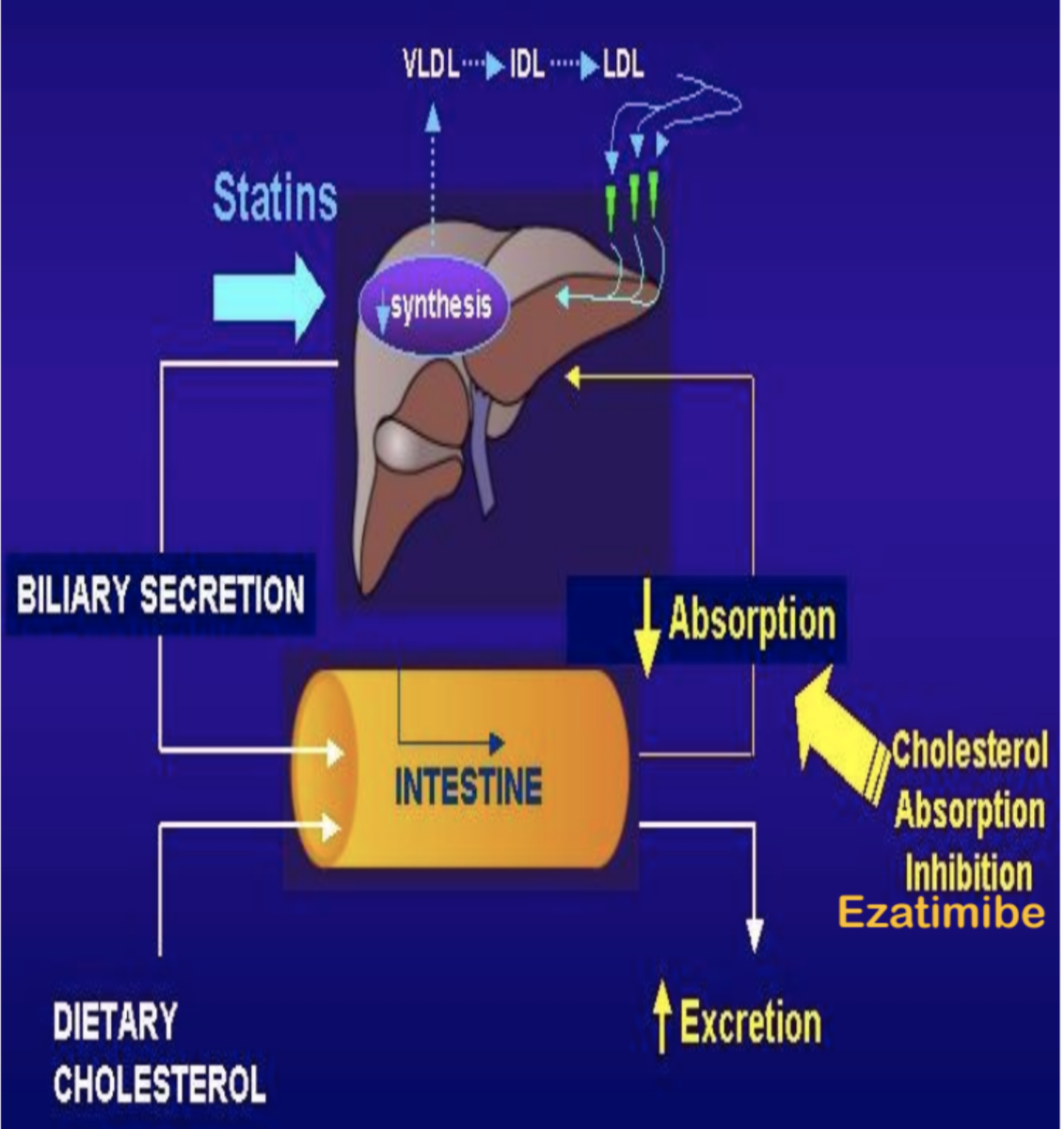 - Arthralgia  (joints pain)
- Myalgia  (muscle pain)
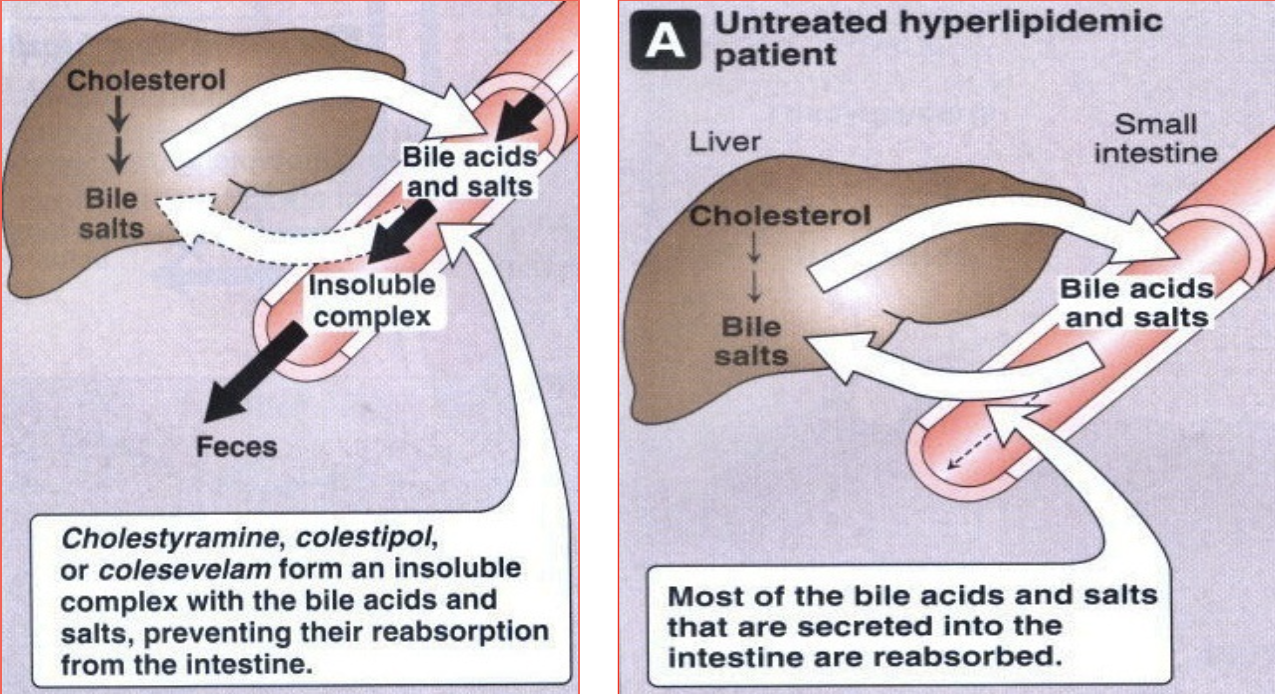 Agents Targeting Endogenous Cholesterol
• Hydroxy MethylGlutaryl-Coenzyme (HMG-CoA) A reductase inhibitors or statins are the most effective and best-tolerated agents for treating hyperlipidemia.

• Statins are considered as first-line drugs when LDL-lowering drugs are indicated.
HMG-Co A Reductase Inhibitors
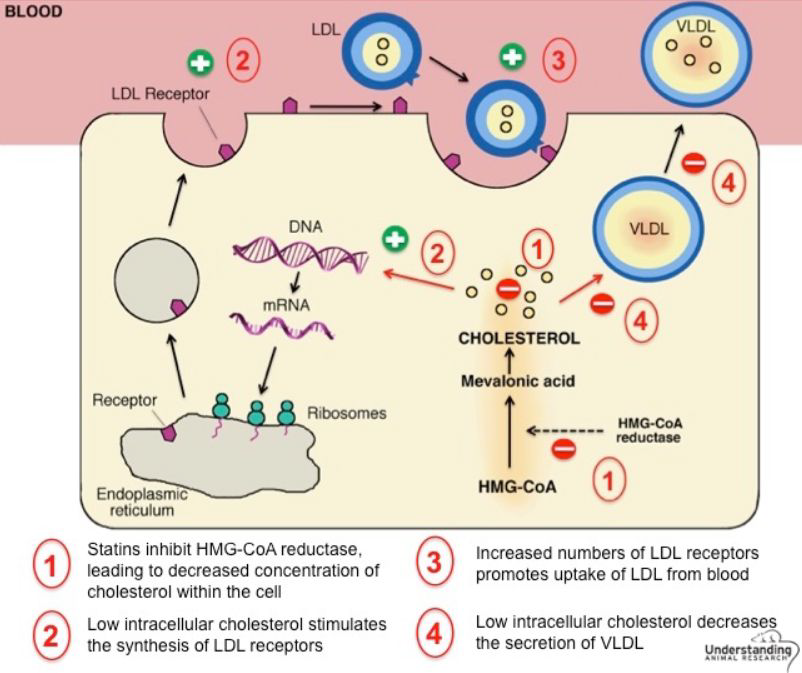 Statins are potent competitive inhibitors of (HMG-CoA) reductase, which catalyzes an early, rate-limiting step in do-novo hepatic C synthesis. Thus, HMG-CoA is not converted to mevalonic acid.
Agents Targeting Endogenous Cholesterol
Statin induced myopathy
Muscle aches soreness or weakness associated with an elevation of creatine kinase (CK) are the best indicator of statin induced myopathy.
Rhabdomyolysis
Failure to recognize myopathy and to discontinue drug therapy can lead to:
Myoglobinuria
Acute renal necrosis
1.↑ serum transaminase: can progress to evident hepatotoxicity so lab investigations recommended every
 6 month:
● if levels ↑ up to 3 folds at any time, statin must be stopped then dose adjusted.

2.↑ creatine kinase activity (index of muscle injury): measured only if myalgia or myositis develops
● if it is up to 3-5 folds, we decrease statin doses omit combination with fibrates.
Agents Targeting Endogenous Cholesterol
Agents Targeting Endogenous Cholesterol
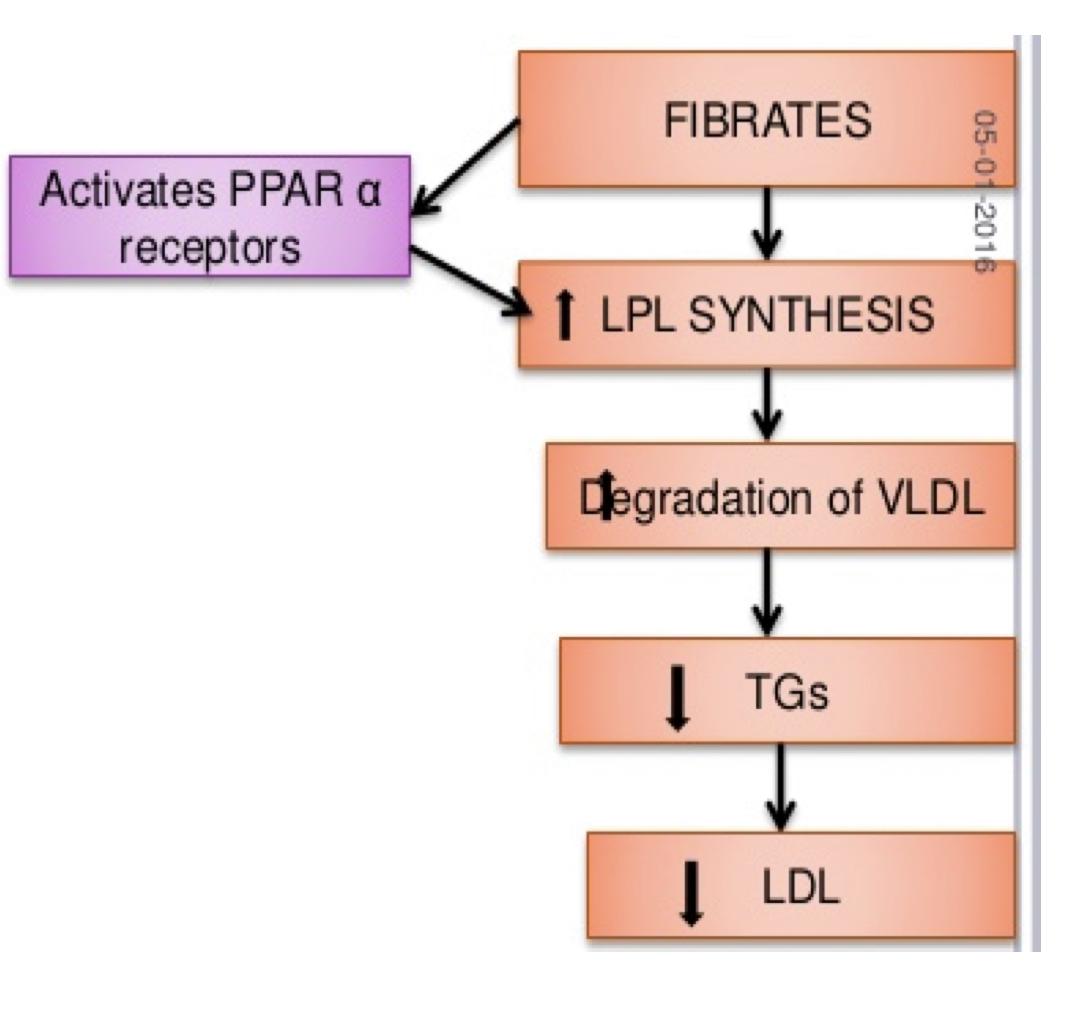 Dr. Fouda YouTube : هذي الادوية بتنشط الLPL الي بدوره  بيفككTG  الى free fatty acids 
كيف؟ عن طريق تنشيط جين معين في DNA اسمه PPAR  alpha الي بدوره بيزيد تصنيع LPL بالتالي يزداد تكسير TG
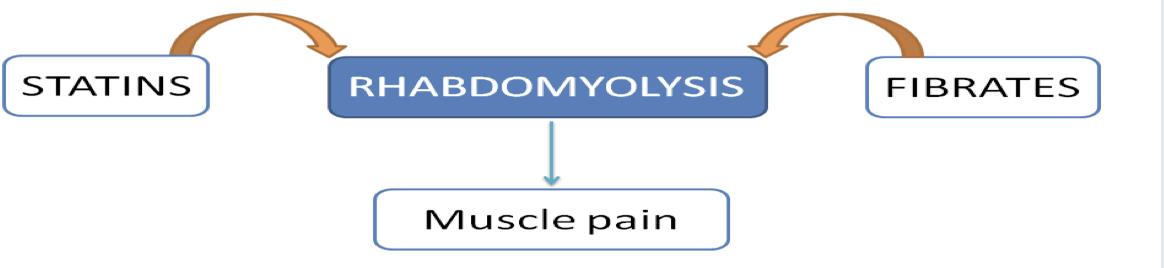 لان كل الاثنين لهم تاثير على العضل . باستخدامهم مع بعض يزداد احتمالية الاصابة
Adjuvant Therapy in Hyperlipidemia
Agents Targeting Endogenous Cholesterol
  part 1  summary
Agents Targeting Endogenous Cholesterol
  part 2 summary
Clofibrate,Gemfibrozil,Fenofibrate
MCQ’S
1- D
2- A 
3- B
4- C
5- A
6-A
7-B
8-A
9-D
10-A
SAQ’S
Questions were given by females’ Dr:
6- B 
7- B
8- B 
9- A
10- B
11- A
Pharmacology Team
442
Leaders
Othman Alabdullah
Arob Alasheikh
Hassan Alabdullatif
Dena Alsuhaibani
Members
Rakan Alromayan
Meshari alshathri
Nasser Alghaith
Alwaleed Faqihi
Malik halees
Nawaf Alrefaei
Saad Alahmari
Emad Almutairi
Khaled bin arbeed
Salem alrasheed 
Mohammed Almajhadi
Mohammed aloraini
faisal  adel
Khalid alrasheed 
Faris Alseraye 
Fahad Alhelelah
Luay Almutair
Omar Alkadhi
Noura bin hammad 
Rahaf Almutairi 
Jana Alhazmi
Lina ALyahya
Aljazi AlBabtain
Atheer AlKanhal 
Reema Alquraini
Nouf Aldhalaan
Noura Alshafi 
Layan Aldoukhi 
Farah Alfayez 
Razan Almohanna 
Alanoud Almarzoqi
Shahed Bukhari 
Tharaa Alhowaish
any suggestions or Complaints :
Pharmacology442@gmail.com